1
2
4
5
3
welcome
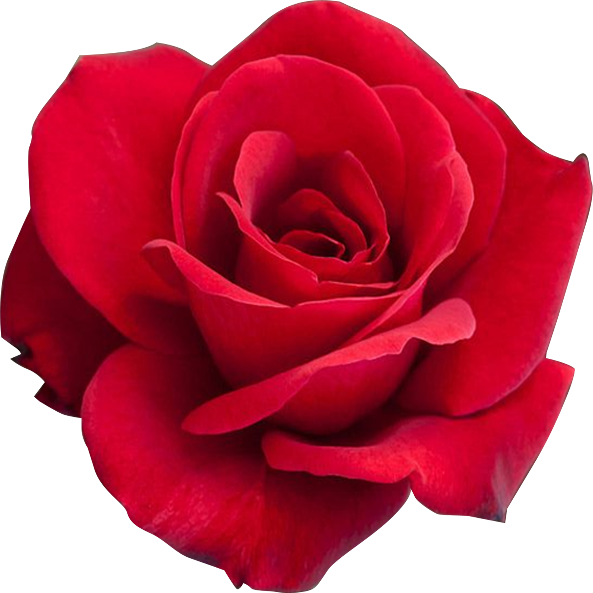 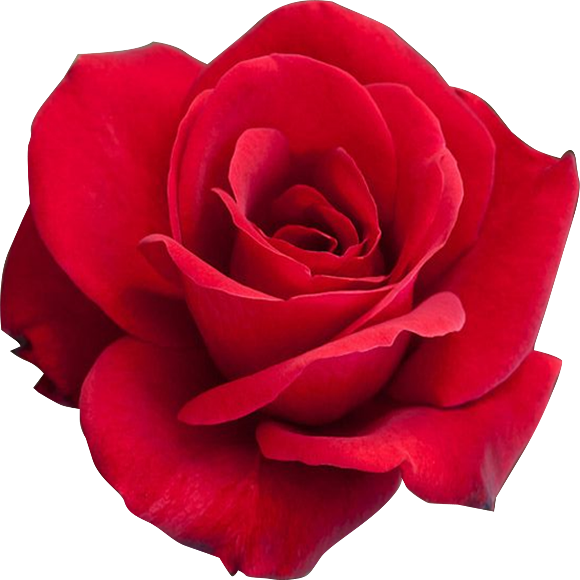 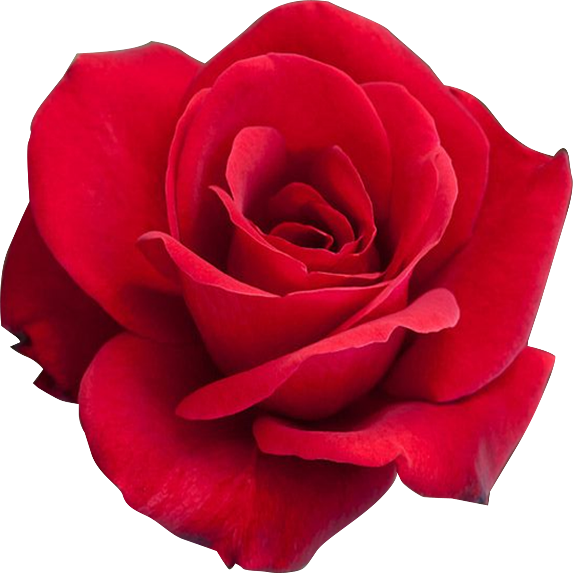 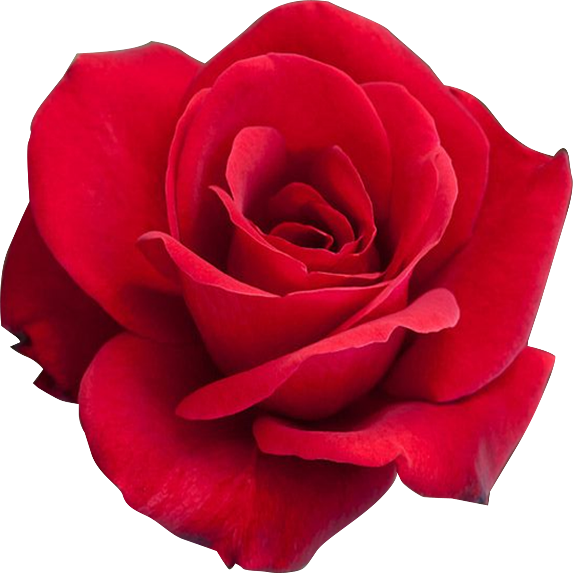 সবাইকে শুভেচ্ছা
পরিচিতি
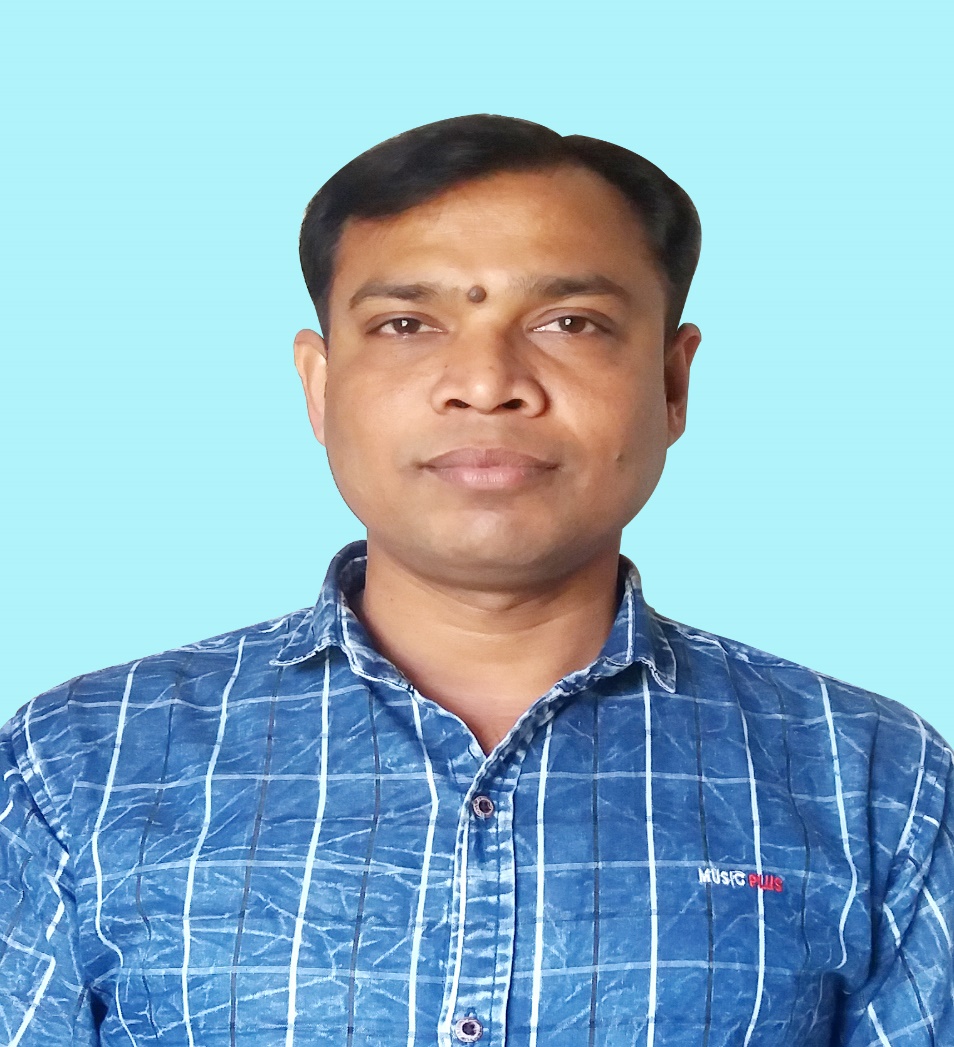 গোপাল কুমার দাস
সহকারি শিক্ষক
জে, কে, এস স প্রা বি
রূপসা, খুলনা
E-mail: binugopaldas@gmail.com
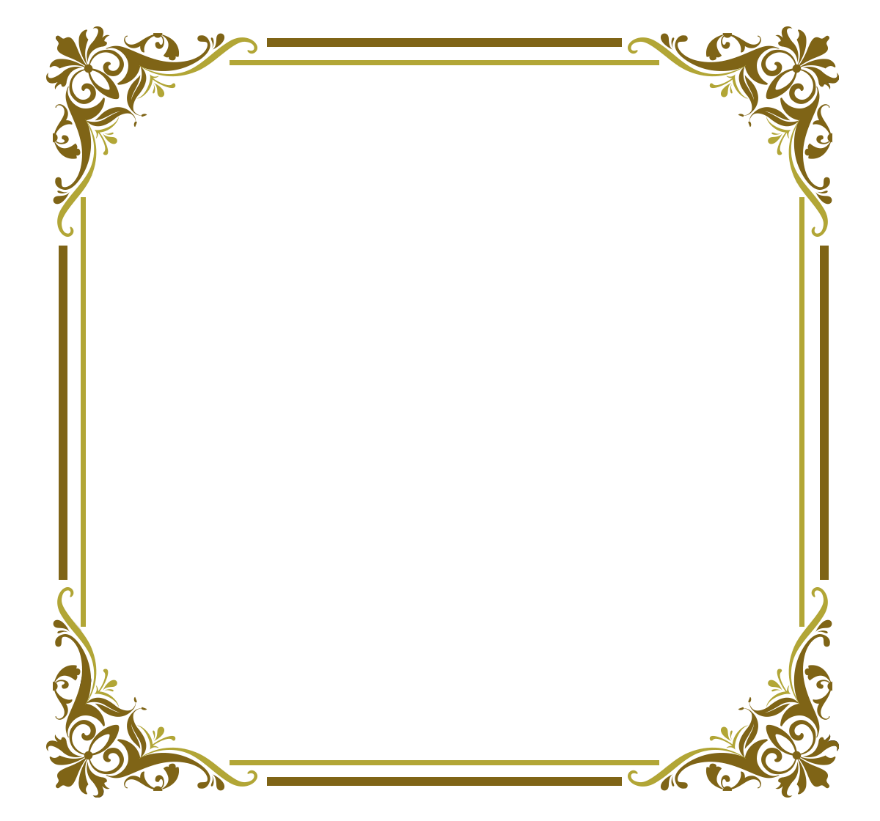 পাঠ পরিচিতি
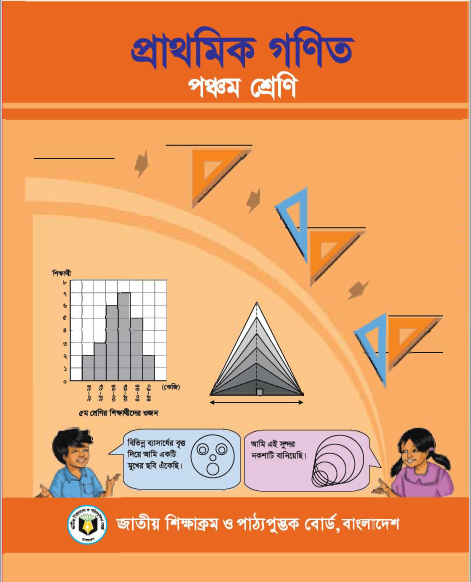 বিষয় :প্রাথমিক গণিত
শ্রেণি : পঞ্চম 
পাঠ : লসাগু ও গসাগু 
বিশেষ পাঠ : (অনুশীলনী)  
অধ্যায় : ৫
পৃষ্ঠা নং : ৩৭
শিখনফলঃ
লসাগু ও গসাগু ব্যবহার করে সমস্যার সমাধান করতে পারবে।
১
1৭.২
অনুশীলনী-৫
[Speaker Notes: পাঠের শিরোনাম ও শিখনফল]
অনুশীলনী-৫
১
লসাগু নির্ণয় করঃ
১৫, ২১
৫) ২০, ১২,  ২৫, ৩২
লসাগু নির্ণয় করঃ
১৫, ২১
সমাধানঃ
১৫, ২১
৩
৩
৭
৭
৫,
৫
×
×
লসাগু =
= ১০৫
[Speaker Notes: বাস্তব পর্যায়]
লসাগু নির্ণয় করঃ
৫) ২০, ১২, ২৫, ৩২
সমাধানঃ
২০, ১২, ২৫, ৩২
২
২
১০,
৬,
১৬
২৫,
২
২
৫,
৩,
২৫,
৮
৫
৫
১,
৮
৫
৩
৩,
৫,
৮
লসাগু =
×
×
×
×
×
= ২,৪০০
[Speaker Notes: বাস্তব পর্যায়]
গসাগু নির্নয় করঃ
২
৪) ৫৪, ৫৬, ৭২
৫) ২০, ৩০, ৩৬, ৪৫
গসাগু নির্ণয় করঃ
৪) ৫৪, ৩৬, ৭২
সমাধানঃ
৫৪, ৩৬, ৭২
২
২
২৭,
৩৬
১৮,
৩
৩
৯,
৬,
১২
৩
৩
৩,
২,
৪
গসাগু =
×
×
= ১৮
গসাগু নির্ণয় করঃ
৫) ২০, ৩০, ৩৬, ৪৫
সমাধানঃ
২০, ৩০, ৩৬, ৪৫
জানা আছে, একাধিক সংখ্যার কোনো মৌলিক সাধারণ গুণনীয়ক না থাকলে তাদের গসাগু হবে ১
অতএব, গসাগু =১
৩) একটি রাস্তায় কিছু গাছ এবং ল্যাম্পপোস্ট আছে। ২৫ মিটার পর পর গাছ এবং ২০ মিটার পর পর ল্যাম্পপোস্ট আছে। রাস্তার শুরুতে গাছ ও ল্যাম্পপোস্ট একত্রে থাকলে কত মিটার পরপর গাছ এবং ল্যাম্পপোস্ট পুনরায় একসাথে থাকবে?
এসো চিত্রের মাধ্যমে বুঝে নিই
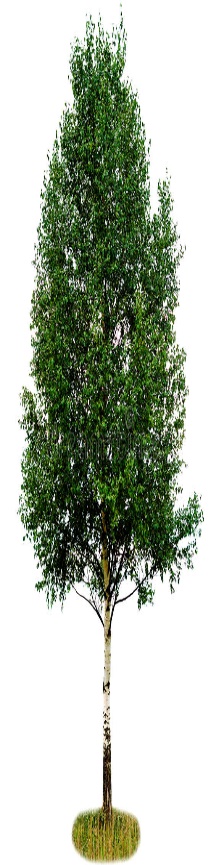 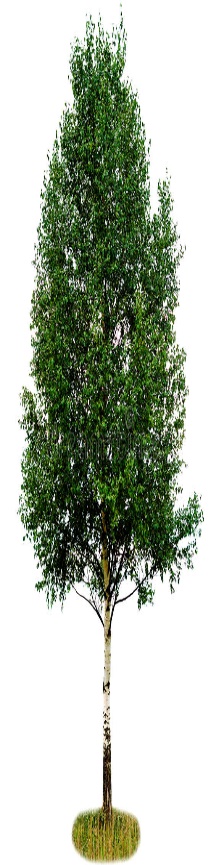 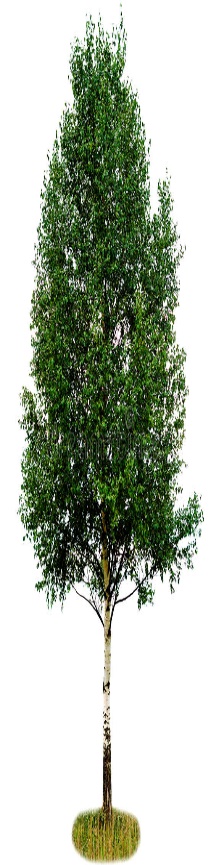 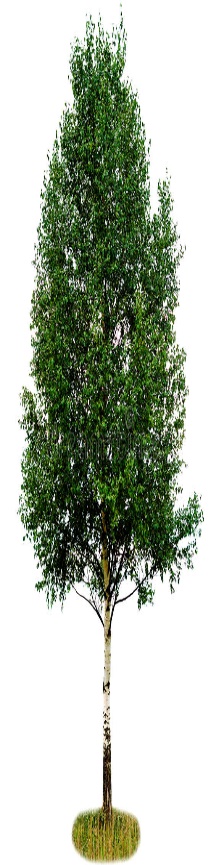 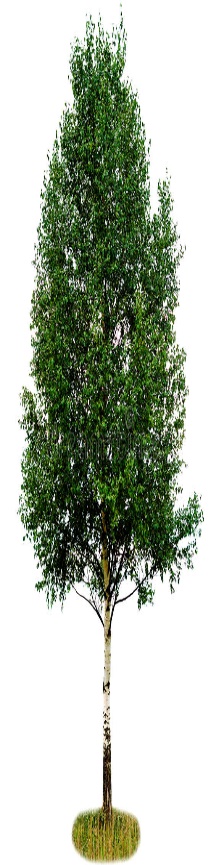 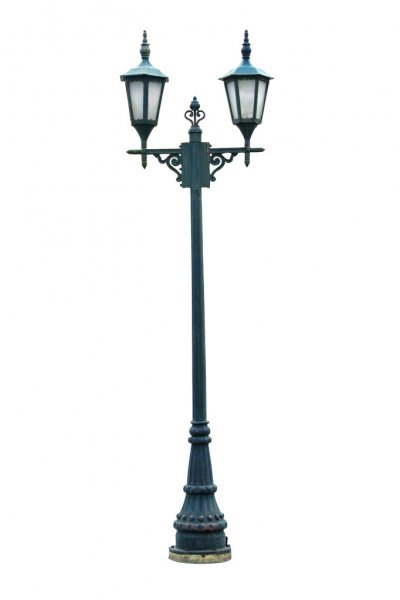 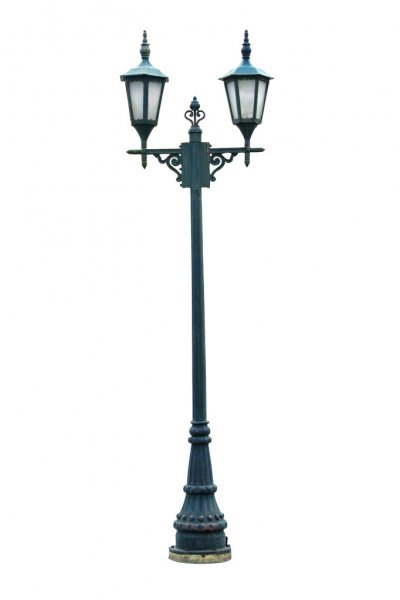 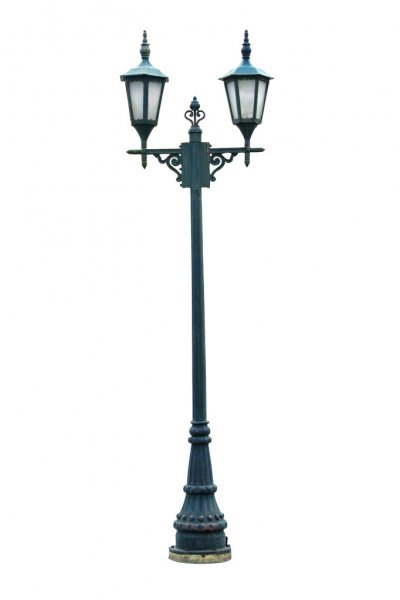 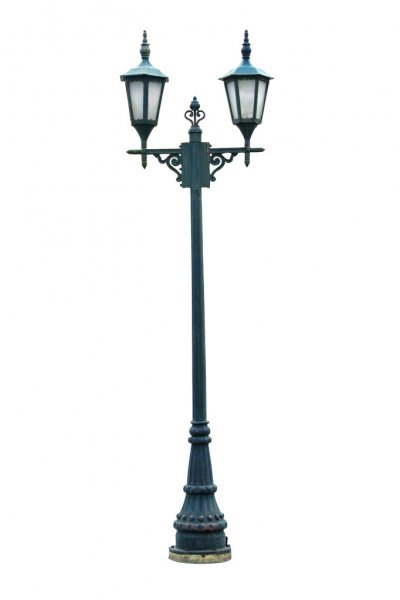 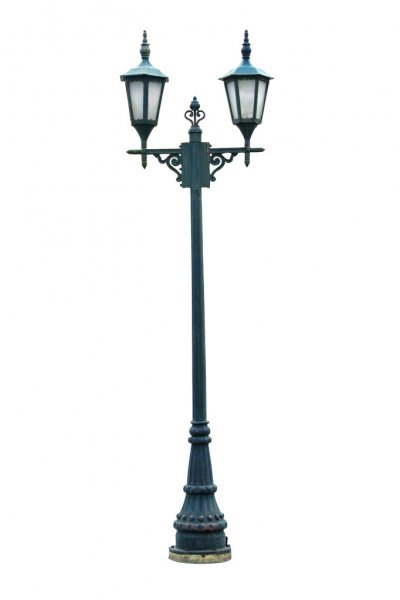 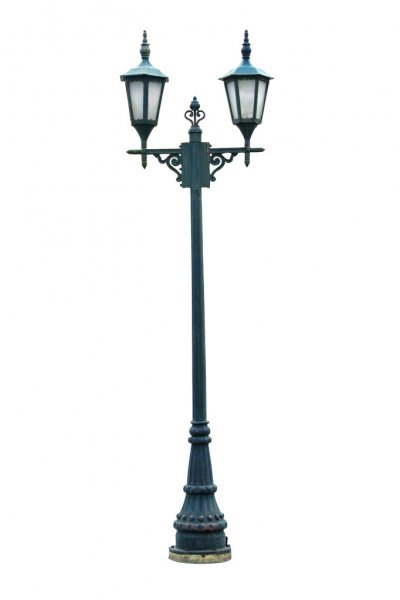 ২৫ মি
২৫ মি
২৫ মি
২৫ মি
২০ মি
২০ মি
২০ মি
২০ মি
২০ মি
৩) একটি রাস্তায় কিছু গাছ এবং ল্যাম্পপোস্ট আছে। ২৫ মিটার পর পর গাছ এবং ২০ মিটার পর পর ল্যাম্পপোস্ট আছে। রাস্তার শুরুতে গাছ ও ল্যাম্পপোস্ট একত্রে থাকলে কত মিটার পরপর গাছ এবং ল্যাম্পপোস্ট পুনরায় একসাথে থাকবে?
সমাধানঃ
২৫ ও ২০ এর লসাগু হবে গাছ ও ল্যাম্পপোস্ট এর পুনরায় একত্রে থাকার দূরত্ব।
৫
২৫, ২০
৫
৫,
৫
৪
৪
×
লসাগু =
×
= ১০০
সুতরাং ১০০ মিটার পরপর গাছ ও ল্যাম্পপোস্ট একত্রে থাকবে।
ডানপাশে একটি আয়তকার মেঝের ছবি দেওয়া আছে। কোন খালি জায়গা না রেখে আমরা ঘরের মেঝেতে বর্গাকার কার্পেট বসাতে চাই।
মেঝেতে বিছানো যাবে এমন কার্পেটের বৃহত্তমটির এক বাহুর দৈর্ঘ্য নির্ণয় কর।
    ২)    সম্পূর্ণ মেঝে কার্পেট বিছানোর জন্য এরূপ কয়টি কার্পেট লাগবে?
৪২ মিটার
বর্গাকার টাইলস
৩৬ মিটার
১) সমাধানঃ
৪২ ও ৩৬ এর গসাগু হবে নির্ণেয় বর্গাকার কার্পেটের বৃহত্তমটির এক বাহুর দৈর্ঘ্য।
৪২ , ৩৬
২
২
২১ ,
১৮
৩
৩
৬
৭ ,
গসাগু =
×
= ৬
কার্পেটের এক বাহুর দৈর্ঘ্য ৬ মিটার।
২) সমাধানঃ
(১) নং হতে আছে, বৃহত্তম বর্গাকার কার্পেটের এক বাহুর দৈর্ঘ্য ৬ মিটার।
অতএব, বর্গাকার কার্পেটের ক্ষেত্রফল = বাহু×বাহু
= ( ৬ × ৬ ) বর্গমিটার
= ৩৬ বর্গমিটার
আয়তকার মেঝের ক্ষেত্রফল= (দৈর্ঘ্য × প্রস্থ) বর্গমিটার
= ( ৪২ × ৩৬ ) বর্গমিটার
২
৪
= ১৫১২ বর্গমিটার
৩ ৬
) ১ ৫ ১ ২
২
১ ৪ ৪
অতএব, কার্পেট লাগবে = ( ১৫১২ ÷ ৩৬) টি
৭
= ৪২ টি
৭ ২
কার্পেট লাগবে ৪২ টি
০
বাড়ীর কাজ
১১
তোমাদের পাঠ্য বইয়ের ৩৩ পৃ
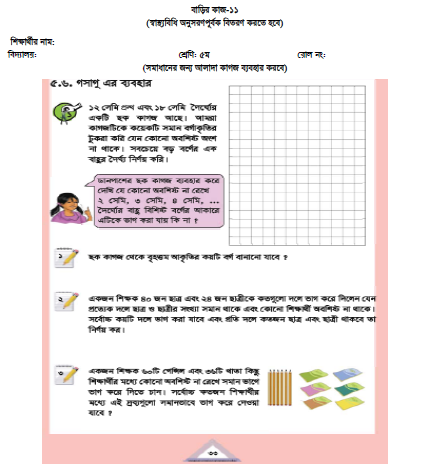 বাড়ির কাজ-১১
তোমার বইয়ের ৩৩ নং পৃষ্ঠা খোল এবং দেখ।
সবাইকে ধন্যবাদ
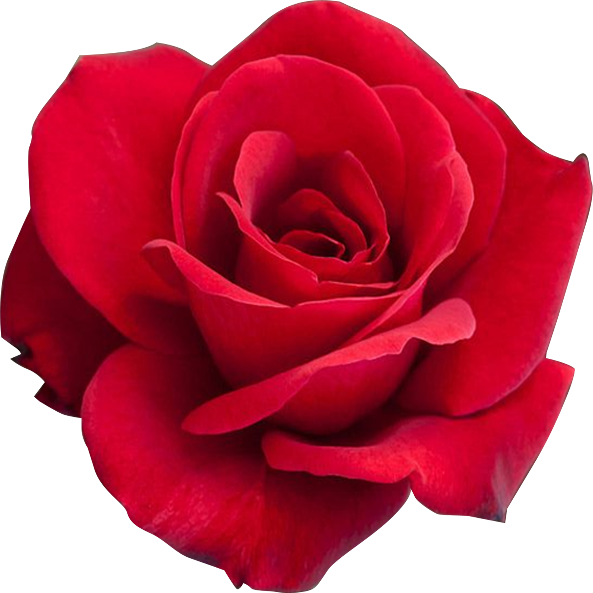 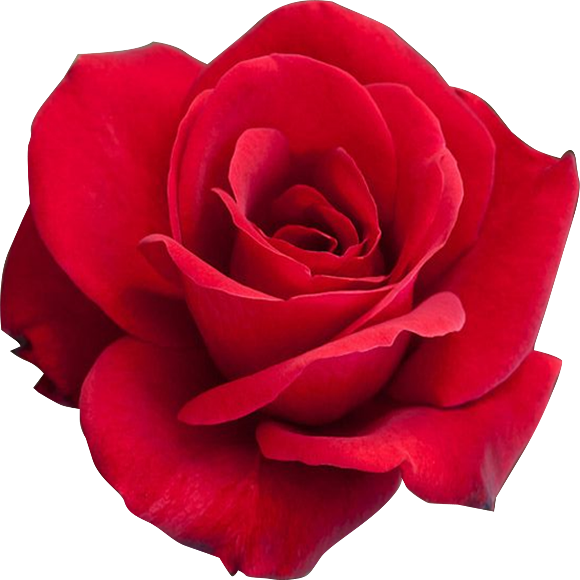 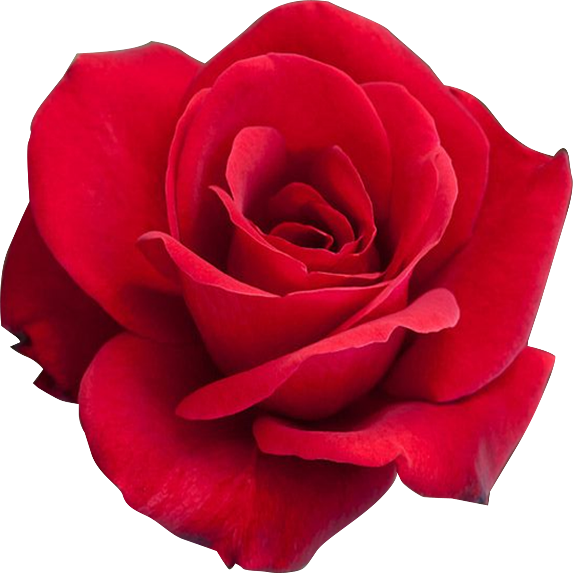 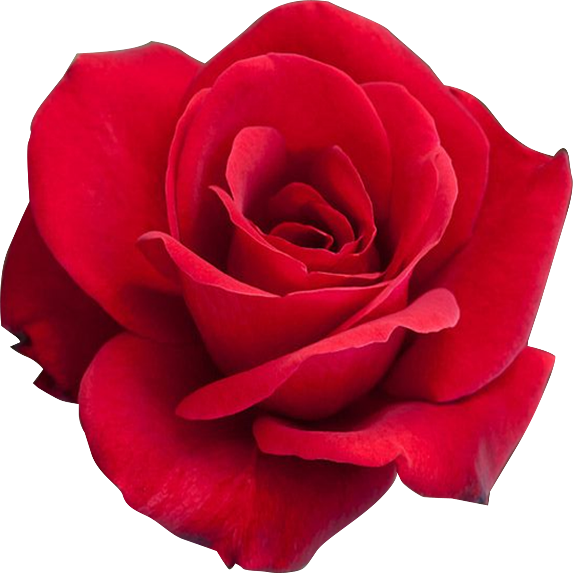 [Speaker Notes: ধন্যবাদ দ্বারা শ্রেণীর কার্যক্রম সমাপ্ত করা যেতে পারে।]